Probability and Probability Distributions
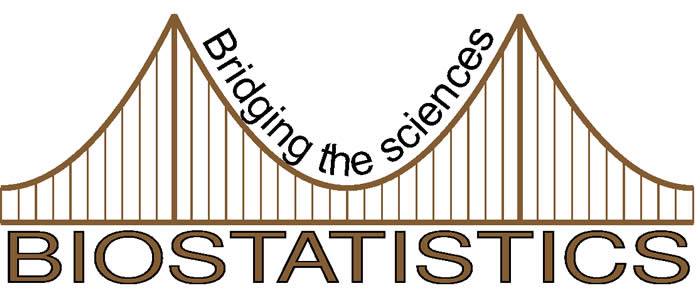 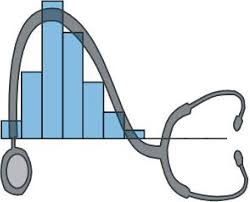 Daniel B. (BSc in Public Health, MPH /Biostatistics) 
 Department of public health
Debre Markos University
dabekle121@gmail.com
10/16/2019
Elementary probablity
1
Objectives
At the end of this chapter, the student will be able to:
Understand the concepts and characteristics of probabilities and probability distributions
Compute probabilities of events and conditional probabilities
Differentiate between the binomial and normal distributions
Explain the concepts and uses of the standard normal distribution
10/16/2019
Elementary probablity
2
Probability…..
Now consider a population with certain binary characteristic
 A random selection is defined as one in which each person has an equal chance of being selected.
Proportion measures size; it is a descriptive statistic.
Probability measures chance.
10/16/2019
Elementary probablity
3
[Speaker Notes: The likelihood of occurrence of events that are subject to chance]
Probability…..
Example 
 a box containing 100 marbles, 90 of them red and the other 10 blue. 
 If the question is: ‘‘Are there red marbles in the box?’’, someone who saw the box’s contents would answer ‘‘90%.’’ 
 But if the question is: ‘‘If I take one marble at random, do you think I would have a red one?’’, the answer would be ‘‘90% chance.’’
 The first 90% represents a proportion; the second 90%
      indicates the probability.
10/16/2019
Elementary probablity
4
Probability…..
Chance of observing a particular outcome
 Likelihood of an event

 Assumes a “random” process: i.e.. the outcome is not predetermined - there is an element of chance

 An outcome is a specific result of a single trial of a probability experiment.
10/16/2019
Elementary probablity
5
Probability…..
Probability theory developed from the study of games of chance like dice and cards.  

 A process like flipping a coin, rolling a die or drawing a card from a deck are probability experiments.
10/16/2019
Elementary probablity
6
[Speaker Notes: In the context of health science, we could be interested in the probability that asick patient who receives a new medical treatment will survive for five or moreyears.Knowing the probability of these outcomes helps us make decisions, or example, whether or not the sick patient should undergo the treatment.]
Why Probability in Statistics?
Results are not certain
 To evaluate how accurate our results are:
Given how our data were collected, are our results accurate ?
 Given the level of accuracy needed, how many observations need to be collected ?
10/16/2019
Elementary probablity
7
[Speaker Notes: Another illustration of probability lies in the fact that many events in life are uncertain.]
When can we talk about probability ?
When dealing with a process that has an uncertain outcome

 Experiment = any process with an uncertain outcome

 When an experiment is performed, one and only one outcome is obtained
10/16/2019
Elementary probablity
8
Probability…..
Event = something that may happen or not when the experiment is performed

 An event either occurs or it does not occur

 Events are represented by uppercase letters such as A, B, and C
10/16/2019
Elementary probablity
9
Why Probability in Medicine?
Because medicine is an inexact science, physicians seldom predict an outcome with absolute certainty.
E.g., to formulate a diagnosis, a physician must rely on available diagnostic information about a patient
History and physical examination
 Laboratory investigation, X-ray findings, ECG, etc
10/16/2019
Elementary probablity
10
Probability…..
Although no test result is absolutely accurate, it does affect the probability of the presence or absence of a disease. 
Sensitivity and specificity

 An understanding of probability is fundamental for quantifying  the uncertainty that is inherent in the decision-making process.
10/16/2019
Elementary probablity
11
Probability…..
Probability theory a foundation for statistical inference and 
 Allows us to draw conclusions about a population of patients based on information obtained from a sample of patients drawn from that population
10/16/2019
Elementary probablity
12
Probability…..
More importantly probability theory is used to 
understand:
About probability distributions: Binomial, Poisson, and Normal Distributions
Sampling and sampling distributions
Estimation
Hypothesis testing
Advanced statistical analysis
10/16/2019
Elementary probablity
13
Mutually Exclusive Events
Two events A and B are mutually exclusive if they cannot occur at the same time
            P (A ∩ B) = 0
Example:
A coin toss cannot produce heads and tails simultaneously.
 Weight of an individual can’t be classified simultaneously as “underweight”, “normal”, “overweight”
10/16/2019
Elementary probablity
14
Independent Events
Two events A and B are independent if the probability of the first one happening is the same no matter how the second one turns out. 
 The outcome of one event has no effect on the occurrence or non-occurrence of the other. 

Example:
The outcomes on the first and second coin tosses are independent
10/16/2019
Elementary probablity
15
Intersection and union
The intersection of two events A and B, A ∩ B, is the event that A and B happen simultaneously
             P ( A and B ) = P (A ∩ B )
 Let A represent the event that a randomly selected newborn is LBW, and B the event that he or she is from a multiple birth

 The intersection of A and B is the event that the infant is both low birth weight and from a multiple birth
10/16/2019
Elementary probablity
16
Union…..
The union of A and B, A U B, is the event that either A happens or B happens or they both happen simultaneously
              P ( A or B ) = P ( A U B )
 In the example above, the union of A and B is the event that the newborn is either low birth weight or from a multiple birth or both
10/16/2019
Elementary probablity
17
Properties of Probability
The numerical value of a probability always lies between 0 and 1, inclusive.
                 0  P(E)  1 
A value 0 means the event can not occur
A value 1 means the event definitely will occur
A value of 0.5 means that the probability that the event will occur is the same as the probability that it will not occur
10/16/2019
Elementary probablity
18
Properties.....
2. The sum of the probabilities of all mutually exclusive outcomes is equal to 1.
		P(E1) + P(E2 ) + .... + P(En ) = 1. 

3. For two mutually exclusive events A and B, 
        P(A or B ) = P(A) + P(B).

         If not mutually exclusive:
	   P(A or B) = P(A) + P(B) - P(A and B)
10/16/2019
Elementary probablity
19
Properties.....
4. The complement of an event A, denoted by Ā or Ac, is the event that A does not occur

 Consists of all the outcomes in which event A does NOT occur 
                P(Ā) = P(not A) = 1 – P(A)
 These are complementary events.
10/16/2019
Elementary probablity
20
Properties.....
In the example, the complement of A is the event that a newborn is not low birth weight
 In other words, A is the event that the child     weighs  2500 grams at birth
           
            P(Ā) = 1 − P(A)
10/16/2019
Elementary probablity
21
Basic Probability Rules
Addition rule
If events A and B are mutually exclusive:
P(A or B) = P(A) + P(B)
P(A and B) = 0
More generally:
P(A or B) = P(A) + P(B) - P(A and B)
P(event A or event B occurs or they both occur)
10/16/2019
Elementary probablity
22
Example: The probabilities below represent years ofschooling completed by mothers of newborn infants
10/16/2019
Elementary probablity
23
Probability…..
What is the probability that a mother has
   completed < 12 years of schooling?
          P( 8 years) = 0.056 and
          P(9-11 years) = 0.159
 Since these two events are mutually exclusive,
         P( 8 or 9-11) = P( 8 U 9-11)
                                = P( 8) + P(9-11)
                                = 0.056+0.159
                                 = 0.215
10/16/2019
Elementary probablity
24
Probability…..
What is the probability that a mother has completed 12 or more years of schooling?
         P(12) = P(12 or 13-15 or  16)
                      = P(12 U 13-15 U 16)
                      = P(12)+P(13-15)+P(16)
                      = 0.321+0.218+0.230
                      = 0.769
10/16/2019
Elementary probablity
25
If A and B are not mutually exclusive events,   then subtract the overlapping:            P(AU B) = P(A)+P(B) − P(A ∩ B)
10/16/2019
Elementary probablity
26
Probability…..
Multiplication rule
 If A and B are independent events, then
         P(A ∩ B) = P(A) × P(B)

More generally, 
   P(A ∩ B) = P(A) P(B|A) = P(B) P(A|B)
   P(A and B) denotes the probability that A and B both occur at the same time.
10/16/2019
Elementary probablity
27
Conditional Probability
Refers to the probability of an event, given that another event is known to have occurred.
 “What happened first is assumed”

Hint - When thinking about conditional probabilities, think in stages. Think of the two events A and B occurring chronologically, one after the other, either in time or space.
10/16/2019
Elementary probablity
28
Conditional.....
The conditional probability that event B has occurred given that event A has already occurred is denoted P(B|A) and is defined



              provided that P(A) ≠ 0.
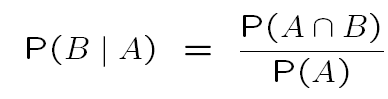 10/16/2019
Elementary probablity
29
Conditional......
Example:A study investigating the effect of prolonged exposure to bright light on retina damage in premature infants.
10/16/2019
Elementary probablity
30
Conditional......
The probability of developing retinopathy is:

P (Retinopathy) = No. of infants with retinopathy 
                                  Total No. of infants  
                      = (18+21)/(21+39)
                      = 0.65
10/16/2019
Elementary probablity
31
Conditional......
We want to compare the probability of retinopathy, given that the infant was exposed to bright light, with that the infant was exposed to reduced light. 

 Exposure to bright light and exposure to reduced light are conditioning events, events we want to take into account when calculating conditional probabilities.
10/16/2019
Elementary probablity
32
Conditional.......
The conditional probability of retinopathy, given exposure to bright light, is:

P(Retinopathy/exposure to bright light) = 
No. of infants with retinopathy exposed to bright light                     
    No. of infants exposed to bright light
	
= 18/21 = 0.86
10/16/2019
Elementary probablity
33
Conditional....
P(Retinopathy/exposure to reduced light) =  
 
 # of infants with retinopathy exposed to  reduced light                     
                   No. of infants exposed to reduced light 

                     = 21/39 = 0.54

 The conditional probabilities suggest that premature infants exposed to bright light have a higher risk of retinopathy than premature infants exposed to reduced light.
10/16/2019
Elementary probablity
34
Conditional....
For independent events A and B
		  P(A/B) = P(A).

  For non-independent events A and B
		P(A and B) = P(A/B) P(B)
         (General Multiplication Rule)
10/16/2019
Elementary probablity
35
Test for Independence
Two events A and B are independent if:

      P(B|A)=P(B)
              or
P(A and B) = P(A) • P(B)
Two events A and B are dependent if

      P(B|A) ≠P(B)
                or
P(A and B) ≠P(A) • P(B)
10/16/2019
Elementary probablity
36
Probability Distributions
A probability distribution is a device used to describe the behavior that a random variable may have by applying the theory of probability.

 It is the way data are distributed, in order to draw conclusions about a set of data  

 Random Variable = Any quantity or characteristic that is able to assume a number of different values such that any particular outcome is determined by chance
10/16/2019
Elementary probablity
37
Distribution…..
Random variables can be either discrete or continuous

 A discrete random variable is able to assume only a finite or countable number of outcomes

 A continuous random variable can take on any value in a specified interval
10/16/2019
Elementary probablity
38
Distribution….
With categorical variables, we obtain the frequency distribution of each variable
 With numeric variables, the aim is to determine whether or not normality may be assumed 
 If not we may consider transforming the variable or categorize it for analysis (eg age group)
10/16/2019
Elementary probablity
39
Distribution……
Therefore, the probability distribution of a random variable is a table, graph or mathematical formula that gives the probabilities with which the random variable takes different values or ranges of values
10/16/2019
Elementary probablity
40
A. Discrete Probability Distributions
For a discrete random variable, the probability distribution specifies each of the possible outcomes of the random variable along with the probability that each will occur

Examples can be: 
Frequency distribution 
 Relative frequency distribution 
Cumulative frequency
10/16/2019
Elementary probablity
41
Distribution…….
A discrete random variable:
   has a countable number of possible values
   has discrete jumps (or gaps) between   successive values
  has measurable probability associated with   individual values  counts
10/16/2019
Elementary probablity
42
Distribution…….
We represent a potential outcome of the random variable X by x

           0 < P(X = x) ≤ 1
           ∑ P(X = x) = 1
10/16/2019
Elementary probablity
43
The following data shows the number of diagnostic services a patient receives
10/16/2019
Elementary probablity
44
Distribution….
What is the probability that a patient receives exactly 3 diagnostic services?
                  P(X=3) = 0.031

 What is the probability that a patient receives at most one diagnostic service?
               P (X≤1)  =  P(X = 0) + P(X = 1) 
                             = 0.671 + 0.229
                             = 0.900
10/16/2019
Elementary probablity
45
Distribution…..
What is the probability that a patient receives at least four diagnostic services?
     P (X≥4)  = P(X = 4) + P(X = 5) 
                   = 0.010 + 0.006
                   = 0.016
10/16/2019
Elementary probablity
46
Probability distributions can also be displayedusing a graph
10/16/2019
Elementary probablity
47
Distribution…..
If a random variable is able to take on a large number of values, then a probability mass function might not be the most useful way to summarize its behavior

 Instead, measures of location and dispersion can be calculated (as long as the data are not categorical)
10/16/2019
Elementary probablity
48
Distribution…..
The average value assumed by a random variable is called its expected value, or the population mean

 It is represented by E(X) or µ


 To obtain the expected value of a discrete random variable X, we multiply each possible outcome by its associated probability and sum all values with a probability greater than 0
10/16/2019
Elementary probablity
49
Distribution…..
The mean is also known as the expected value (or expectation) of a random variable, because it is the value that is expected to occur, on average.
10/16/2019
Elementary probablity
50
Distribution….
For the diagnostic service data:

Mean (X) = 0(0.671) +1(0.229) +2(0.053)
                +3(0.031) +4(0.010) +5(0.006)
                = 0.498 ≈ 0.5

We would expect an average of 0.5 services for each visit
10/16/2019
Elementary probablity
51
Distribution….
The variance of a random variable X is called the population variance and is represented by Var(X) or 2

 It quantifies the dispersion of the possible outcomes of X around the expected value μ
10/16/2019
Elementary probablity
52
Distribution……
The variance of a random variable is the   expected squared deviation from the mean:
The standard deviation of a random variable is the  square root of its variance:
10/16/2019
Elementary probablity
53
Distribution……
σ2 = (0− 0.5)2(0.671) +(1 − 0.5)2(0.229)
    +(2 − 0.5)2(0.053) +(3 − 0.5)2(0.031)
    +(4 − 0.5)2(0.010) +(5 − 0.5)2(0.006)
    = 0.782

Standard deviation = σ = √0.782 = 0.884
10/16/2019
Elementary probablity
54
Distribution……
Examples of discrete probability distributions are the binomial distribution and the Poisson distribution.
10/16/2019
Elementary probablity
55
1. Binomial Distribution
It is one of the most widely encountered discrete distributions.

 Consider dichotomous random variable

 When a single trial of some experiment can result in only one of two mutually exclusive outcomes (success or failure; dead or alive; sick or well, male or female)
10/16/2019
Elementary probablity
56
Characteristics of a Binomial Distribution
The experiment consist of n identical trials.
Only two possible outcomes on each trial. 
The probability of A (success) remains the same from trial to trial. This probability is denoted by p, and the probability of B (failure) is denoted by q.    
                  q = 1- p.
 The trials are independent.
n and  are the parameters of the binomial distribution. 
The mean is n and the variance is n(1- )
10/16/2019
Elementary probablity
57
Binomial…….
Suppose an event can have only binary outcomes A and B. 

 Let the probability of A is  and that of B is 
    1 - . 

 The probability  stays the same each time the event occurs.
10/16/2019
Elementary probablity
58
Binomial…….
If an experiment repeated n times and the outcome is independent from one trial to another, the probability that outcome A occurs exactly x times is: 

 P (X=x) =                           , x = X=0, 1, 2, ..., n.

               =
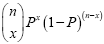 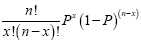 10/16/2019
Elementary probablity
59
Binomial…….
n	denotes the number of fixed trials
 x	denotes the number of successes in     
         the n trials
 p 	denotes the probability of success
 q	denotes the probability of failure (1- p)

          =                       



 Which means there are x objects in a group among n objects.
where n!=n(n-1)(n-2)…(1) , and 0!=1
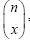 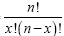 10/16/2019
Elementary probablity
60
Example:
Suppose we know that 40% of a certain population are cigarette smokers. If we take a random sample of 10 people from this population, what is the probability that we will have exactly 4 smokers in our sample?
10/16/2019
Elementary probablity
61
Binomial…….
If we assume that the probability that any individual in the population is a smoker to be P=.40, then the probability that x=4 smokers out of n=10 subjects selected is:

 P(X=4) =10C4(.4)4(1-.4)10-4 
               = 10C4(.4)4(.6)6 = 210(.0256)(.04666)
               = 0.25
Or the probability of obtaining exactly 4 smokers in the sample is about 25%.
10/16/2019
Elementary probablity
62
Binomial…….
We can compute the probability of observing zero smokers out of 10 subjects selected at random, exactly 1 smoker, and so on, and display the results in a table, as given, below.

 The third column, P(X ≤ x), gives the cumulative probability. E.g. the probability of selecting 3 or fewer smokers into the sample of 10 subjects is
           P(X ≤ 3) =.3823, or about 38%.
10/16/2019
Elementary probablity
63
Binomial…….
10/16/2019
Elementary probablity
64
Exercise
Each child born to a particular set of parents
has a probability of 0.25 of having blood type
O. If these parents have 5 children.
What is the probability that 
Exactly two of them have blood type O
At most 2 have blood type O
At least 4 have blood type O
10/16/2019
Elementary probablity
65
The Mean and Variance of a Binomial Distribution
Once n and P are specified, we can compute the proportion of success, 



 and the mean and variance of the distribution. These are given by :
       μ = np, σ2 = npq, σ = √npq
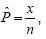 10/16/2019
Elementary probablity
66
Example
70% of a certain population has been immunized for polio. If a sample of size 50 is taken, what is the “expected total number”, in the sample who have been immunized?

            µ = nP = 50(.70) = 35

 This tells us that “on the average” we expect to see 35 immunized subjects in a sample of 50 from this population.
10/16/2019
Elementary probablity
67
Binomial…….
If repeated samples of size 10 are selected from the population of infants born, the mean number of children per sample who survive to age 70 would be
          np = (10)(0.72) = 7.2

 The variance would be npq = (10)(0.72)(0.28) = 2.02 and the SD would be          
                            √2.02 = 1.42
10/16/2019
Elementary probablity
68
B. Continuous Probability Distributions
A continuous random variable can take on any value in a specified interval or range

 With a large number of class intervals, the frequency polygon begins to resemble a smooth curve.

 The probability distribution of X is represented by a smooth curve called a probability density function
10/16/2019
Elementary probablity
69
Continuous……
A continuous random variable:
has an uncountably infinite number of possible values
 moves continuously from value to value
 has no measurable probability associated with each value
 measures (e.g.: height, weight, speed, value, duration, length)
10/16/2019
Elementary probablity
70
Continuous……
The area under the smooth curve is equal to 1
The area under the curve between any two points x1 and x2 is the probability that X takes a value between x1 and x2
10/16/2019
Elementary probablity
71
Continuous…..
Instead of assigning probabilities to specific outcomes of the random variable X, probabilities are assigned to ranges of values
 The probability associated with any one particular value is equal to 0
10/16/2019
Elementary probablity
72
The Normal distribution
The ND is the most important probability distribution in statistics
 Frequently called the “Gaussian distribution” or bell-shape curve.
Variables such as blood pressure, weight, height, serum cholesterol level, and IQ score — are approximately normally distributed
10/16/2019
Elementary probablity
73
Normal.....
A random variable is said to have a normal distribution if it has a probability distribution that is symmetric and bell-shaped
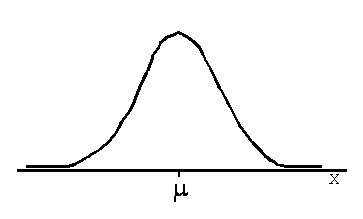 10/16/2019
Elementary probablity
74
Normal.....
The real importance of the ND will be seen in the areas of estimation and hypothesis testing
 The concept of “probability of X=x” in the discrete probability distribution is replaced by the “probability density function f(x)
10/16/2019
Elementary probablity
75
Normal......
A random variable X is said to follow normal distribution, if and only if, its probability density function is:
, - < x < .
10/16/2019
Elementary probablity
76
Normal........
π (pi) = 3.14159
e = 2.71828,      x = Value of X
Range of possible values of X: -∞ to +∞
µ = Expected value of X (“the long run average”)
σ2 = Variance of X.
µ and σ are the parameters of the normal distribution — they completely define its shape
10/16/2019
Elementary probablity
77
Normal......
10/16/2019
Elementary probablity
78
Normal.......
The mean µ tells you about location 
Increase µ - Location shifts right
Decrease µ – Location shifts left
Shape is unchanged
 The variance σ2 tells you about narrowness or flatness of the bell 
Increase σ2 - Bell flattens. Extreme values are more likely
Decrease σ2 - Bell narrows. Extreme values are less likely
Location is unchanged
10/16/2019
Elementary probablity
79
Normal..........
10/16/2019
Elementary probablity
80
Properties of the Normal Distribution
It is symmetrical about its mean, .
The mean, the median and mode are all equal. It is unimodal.
The total area under the curve about the x-axis is 1 square unit. 
The curve never touches the x-axis.
As the value of  increases, the curve becomes more and more flat and vice versa.
10/16/2019
Elementary probablity
81
Normal......
Perpendiculars of:    ± SD contain about 68%;     ±2 SD contain about 95%;    ±3 SD contain about 99.7%      of the area under the curve.
   7. The distribution is completely determined    by the parameters  and .
10/16/2019
Elementary probablity
82
Standard distribution in normal distribution curve
10/16/2019
Elementary probablity
83
Normal.....
As a result, we have different normal distributions depending on the values of μ and σ2. 
 We cannot tabulate every possible distribution
 Tabulated normal probability calculations are available only for the Normal Distribution with µ = 0 and σ2=1.
10/16/2019
Elementary probablity
84
Standard Normal Distribution
It is a normal distribution that has a mean equal to 0 and a SD equal to 1, and is denoted by N(0, 1).
 The main idea is to standardize all the data that is given by using Z-scores.
 These Z-scores can then be used to find the area (and thus the probability) under the normal curve.
10/16/2019
Elementary probablity
85
Standard........
Z-transformation: If a random variable X~N(,) then we can transform it to a SND with the help of Z-transformation
                            
                                Z =  x - 
                      	            
 Z represents the Z-score for a given x value
10/16/2019
Elementary probablity
86
Standard.....
Consider redefining the scale to be in terms of how many SDs away from mean for normal distribution, μ=110 and σ=15.
Value                                                

SDs from mean using
         (x-110)/σ = (x-μ)/σ
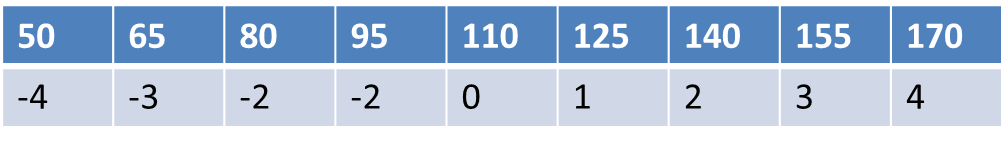 10/16/2019
Elementary probablity
87
Standard.......
This process is known as standardization and gives the position on a normal curve with μ=0 and σ=1, i.e., the SND, Z.

 A Z-score is the number of standard deviations that a given x value is above or below the mean. 
P[Z > z] = 1 − P[Z ≤ z]
10/16/2019
Elementary probablity
88
Finding normal curve areas
1. The table gives areas between -∞ and the value of  zo.
  
2.  Find the z value in tenths in the column at left margin and locate its row.  Find the hundredths place in the appropriate column.
3.  Read the value of the area (P) from the body of the table where the row and column intersect. Values of P are in the form of a decimal point and four places.
10/16/2019
Elementary probablity
89
Finding…..
What is the probability that z < -1.96? 








(1) Sketch a normal curve
(2) Draw a line for z = -1.9
(3) Find the area in the table
(4) The answer is the area to the left of the line P(z < -1.96) = .0250
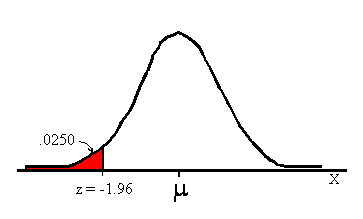 10/16/2019
Elementary probablity
90
Finding…….
b)  What is the probability that -1.96 < z < 1.96?






The area between the values P(-1.96 < z < 
1.96) = .9750 - .0250 = .9500
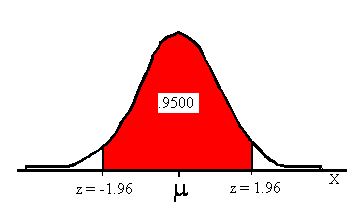 10/16/2019
Elementary probablity
91
Finding…….
c)  What is the probability that z > 1.96?








The answer is the area to the right of the line; found by subtracting table value from 1.0000; P(z > 1.96) =1.0000 - .9750 = .0250
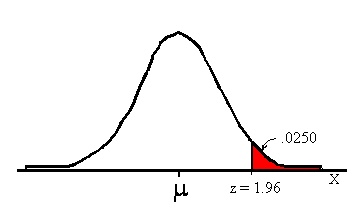 10/16/2019
Elementary probablity
92
10/16/2019
Elementary probablity
93
Applications of the Normal Distribution
The normal distribution is used as a model to study many different variables.
  
 We can use the normal distribution to answer probability questions about continuous random variables. 

 Following the model of the normal distribution, a given value of x must be converted to a z score before it can be looked up in the z table.
10/16/2019
Elementary probablity
94
Example
The diastolic blood pressures of males 35–44 years of age are normally distributed with µ = 80 mm Hg and σ2 = 144 mm Hg2
          σ = 12 mm Hg

 Therefore, a DBP of 80+12 = 92 mm Hg lies 1 SD above the mean
 Let individuals with BP above 95 mm Hg are considered to be hypertensive
10/16/2019
Elementary probablity
95
Applications…..
What is the probability that a randomly selected male has a blood pressure above 95 mm Hg? 







 Approximately 10.6% of this population would be classified as hypertensive
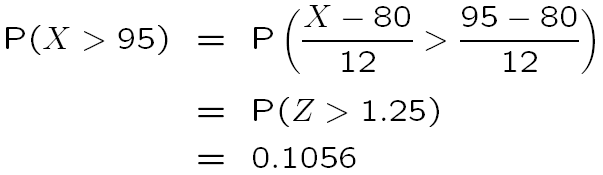 10/16/2019
Elementary probablity
96
Applications……
What is the probability that a randomly    selected male has a DBP above 110 mm Hg?
             
         Z = 110 – 80   = 2.50
                  12

        P (Z > 2.50)   = 0.0062
 Approximately 0.6% of the population has a   DBP above 110 mm Hg
10/16/2019
Elementary probablity
97
Applications…..
What is the probability that a randomly    selected male has a DBP below 60 mm Hg?
         Z = 60 – 80   = -1.67
                  12

      P (Z < -1.67) = 0.0475
 Approximately 4.8% of the population has a
     DBP below 60 mm Hg
10/16/2019
Elementary probablity
98
What value of DBP cuts off the upper 5% of this population?
Looking at the table, the value Z = 1.645 cuts off an area of 0.05 in the upper tail
 We want the value of X that corresponds to Z = 1.645
                          Z = X – μ
                                   σ
                     1.645  = X – μ,    X = 99.7
                                       σ
 Approximately 5% of the men in this population  have a DBP greater than 99.7 mm Hg
10/16/2019
Elementary probablity
99
Other Distributions
Student t-distribution
F- Distribution
2 -Distribution
10/16/2019
Elementary probablity
100
2.575
Standard Normal Table
P(Z>2.575)
Z
0.0
10/16/2019
Elementary probablity
101
10/16/2019
Elementary probablity
102